What is a Time Line?
By Mrs. Jo and Mr. G
Is it this?
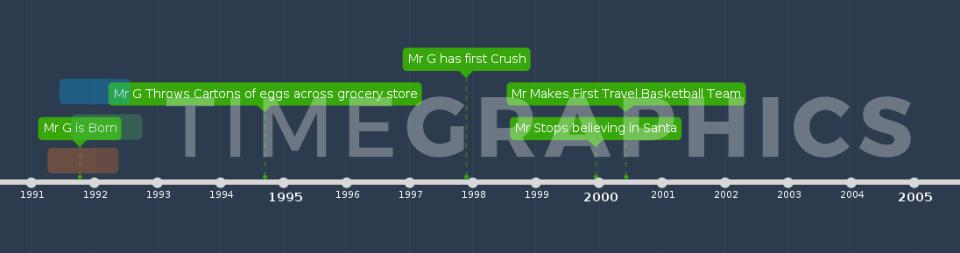 Or Maybe this?
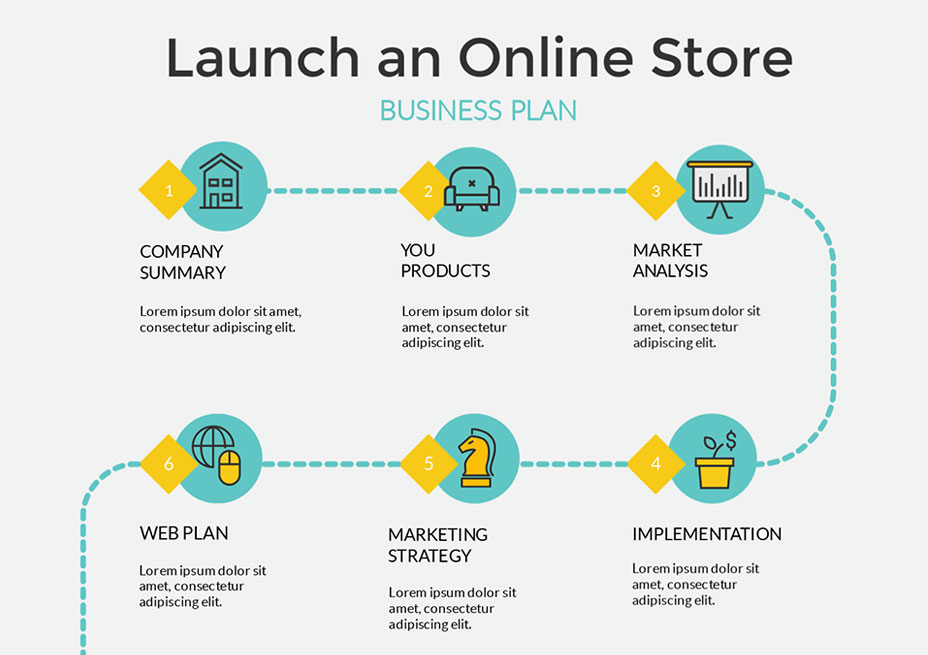 (Online Store)
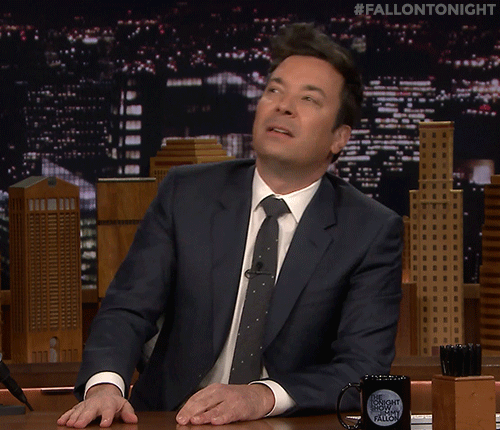 (Jimmy)
Well, What is It?
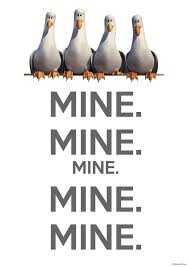 It’s in YOUR planner!

My Friend’s Planner?
NO
My Group’s Planner?
No
My Notebook?
No
Rando Piece of paper?
No
(Mine)
Smart Goals
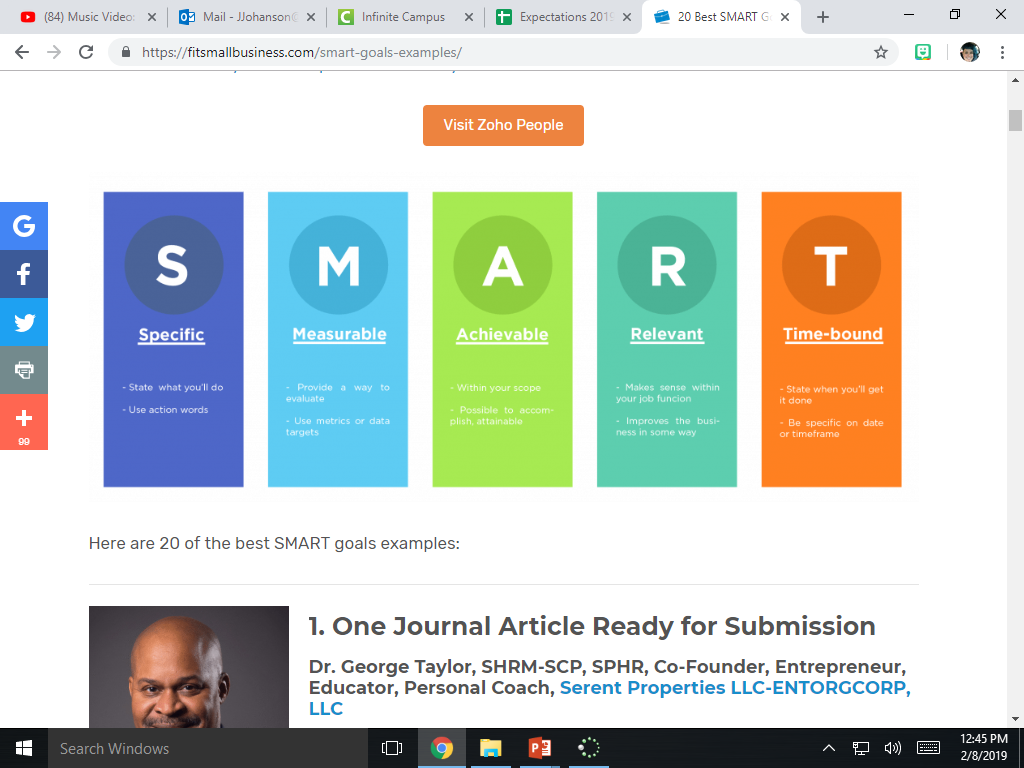 S- Is it super detailed or vague?
M- Is it weighted? Valued? Numbered? Quantitive? Clearly done?
A- Could I reasonably accomplish this task?
R- Is it working towards my bigger goal?
T- is there a daily check point or due dates?
(Smart)
Is this SMART?
Steam-
Complete: 
70% of Research
3 of the 4 C’s
Steam-
Complete:
Intro Slide
Engage Slide
Explore Slide
Get 3 pictures for PowerPoint
Steam-
Finish Research
4 C’s
Works Cited
Conclusion

Present Monday
Steam-Finish Design in SketchUp 
Start Working on Physical  3D Model
Steam-
Finish Working on Physical 3D ModelTake Pictures of 3D Model
Work Cited
Online Store https://www.visme.co/timeline-maker/ 
Jimmy https://giphy.com/gifs/fallontonight-jimmy-fallon-mood-tonight-show-BMtGb8JSk2Ln1cnPMA 
Mine https://www.pinterest.com/pin/447967494159020487/ 
Smart https://fitsmallbusiness.com/smart-goals-examples/